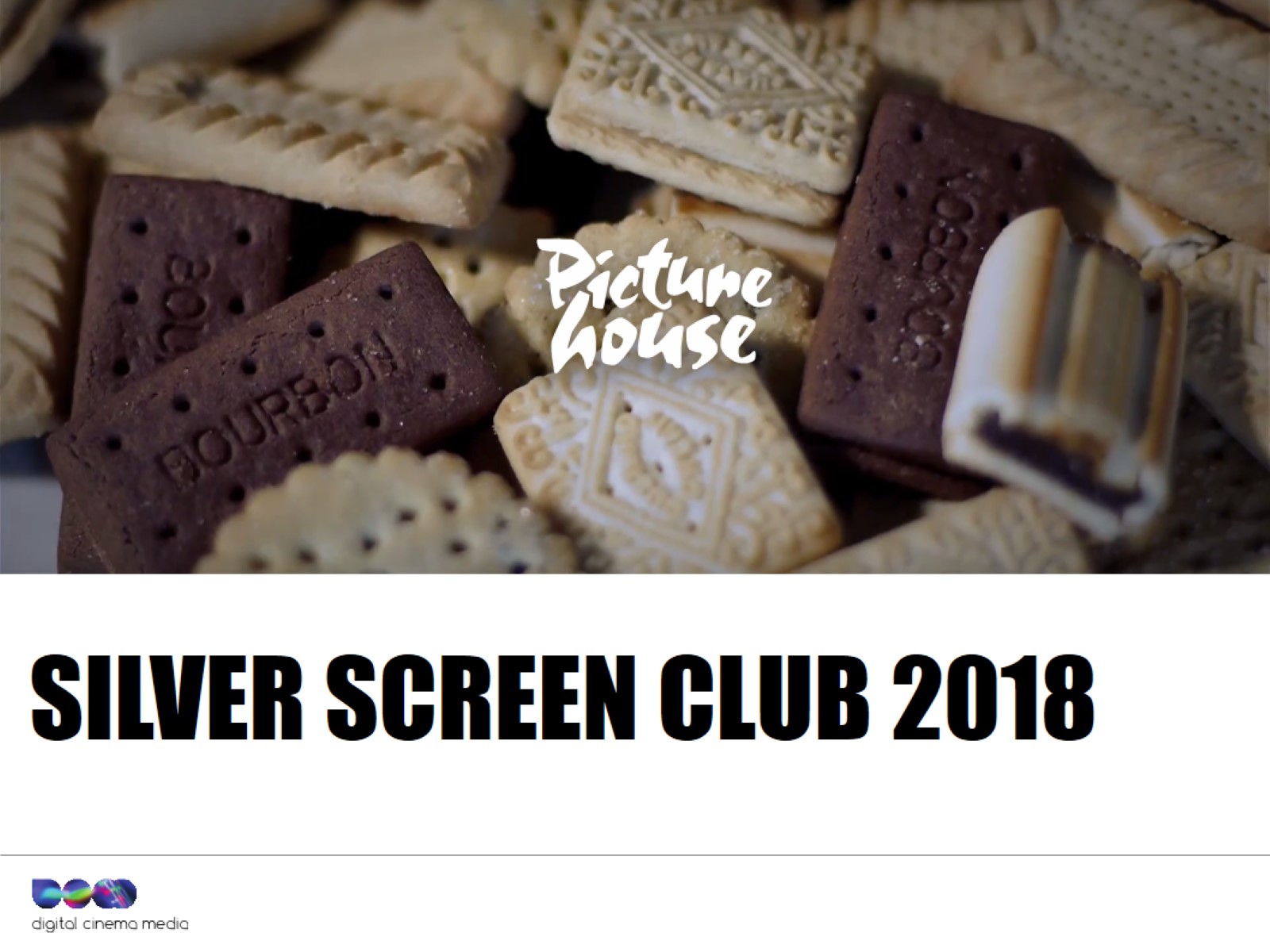 Silver Screen Club 2018
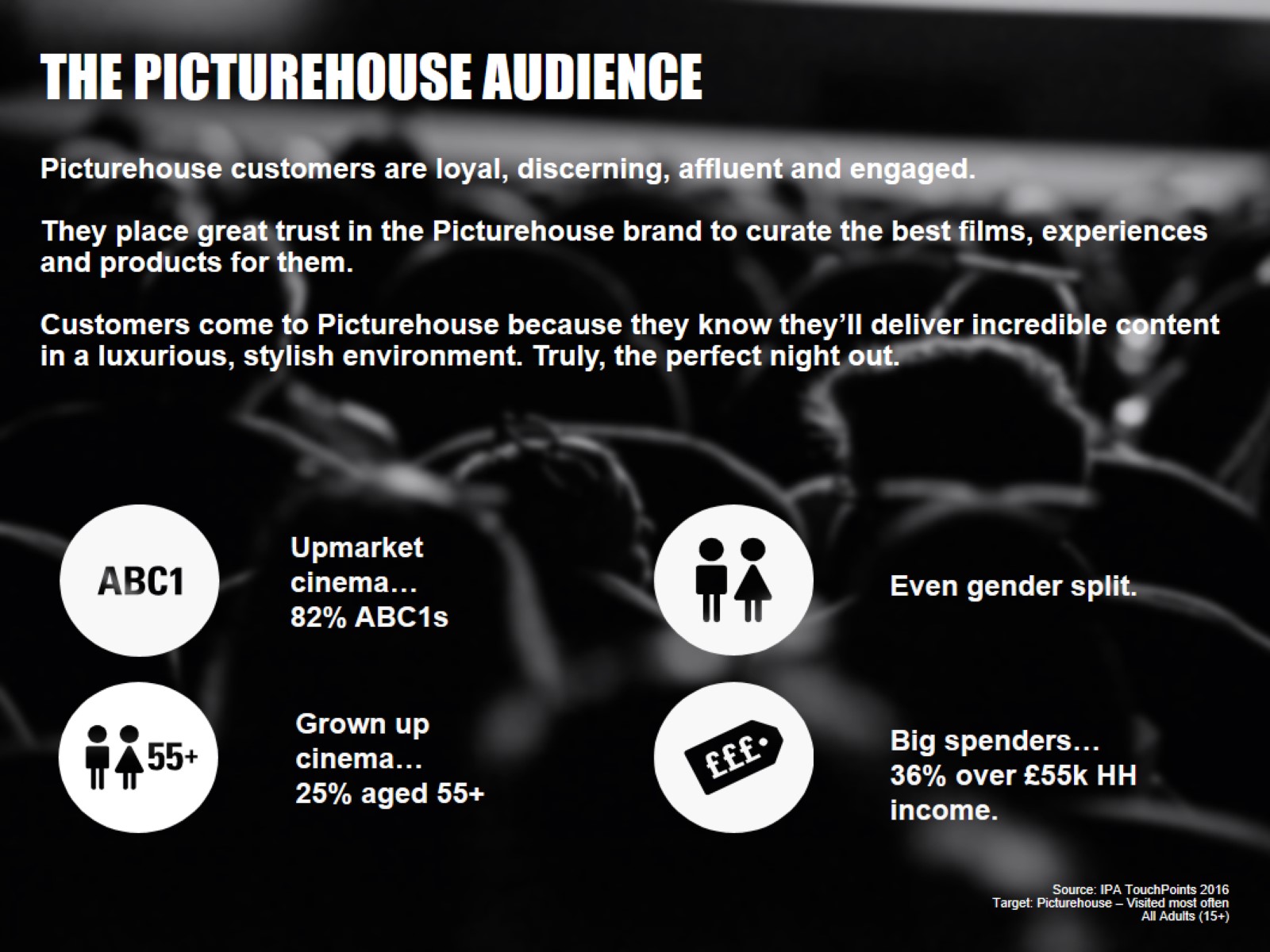 The Picturehouse audience
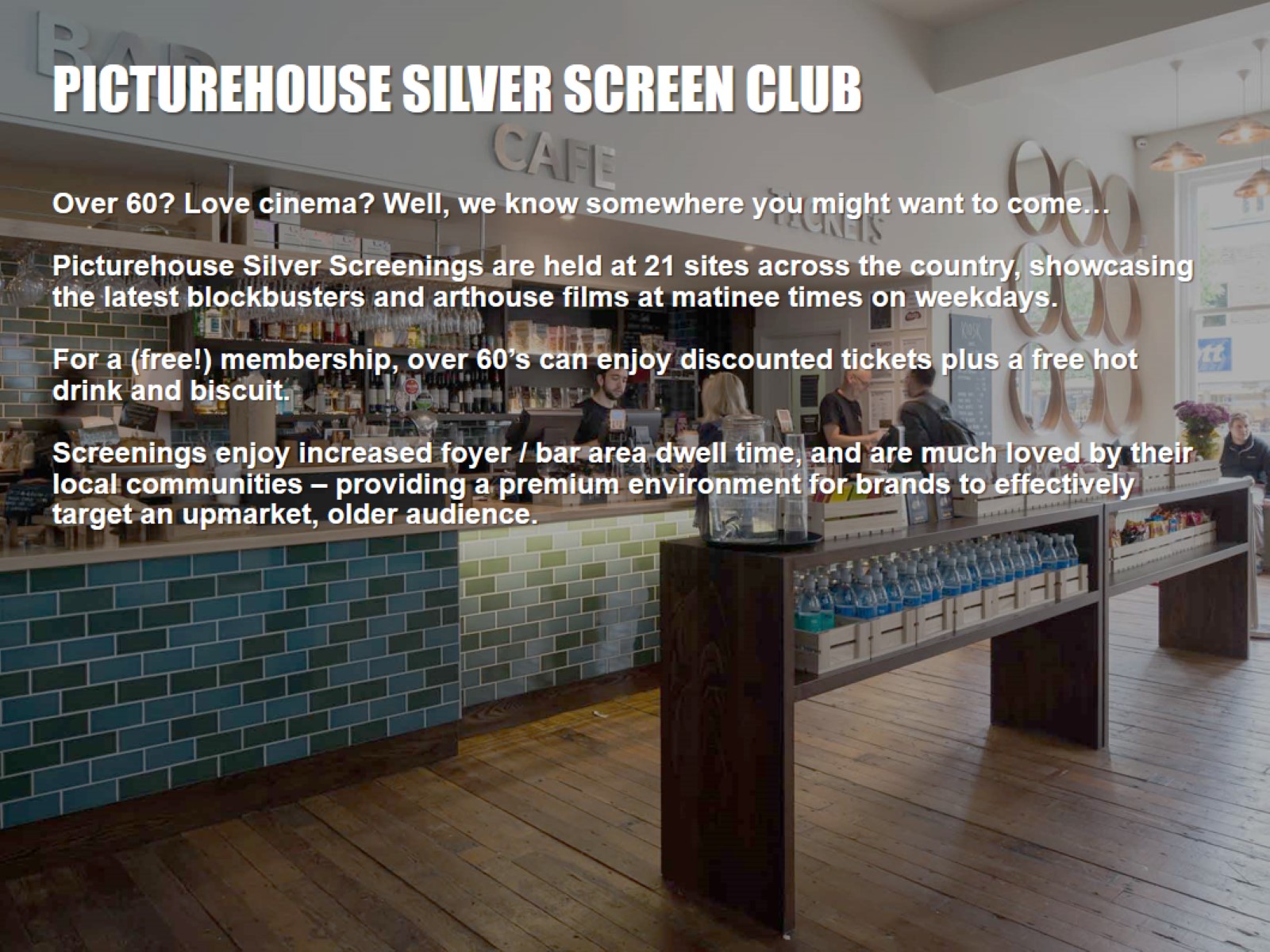 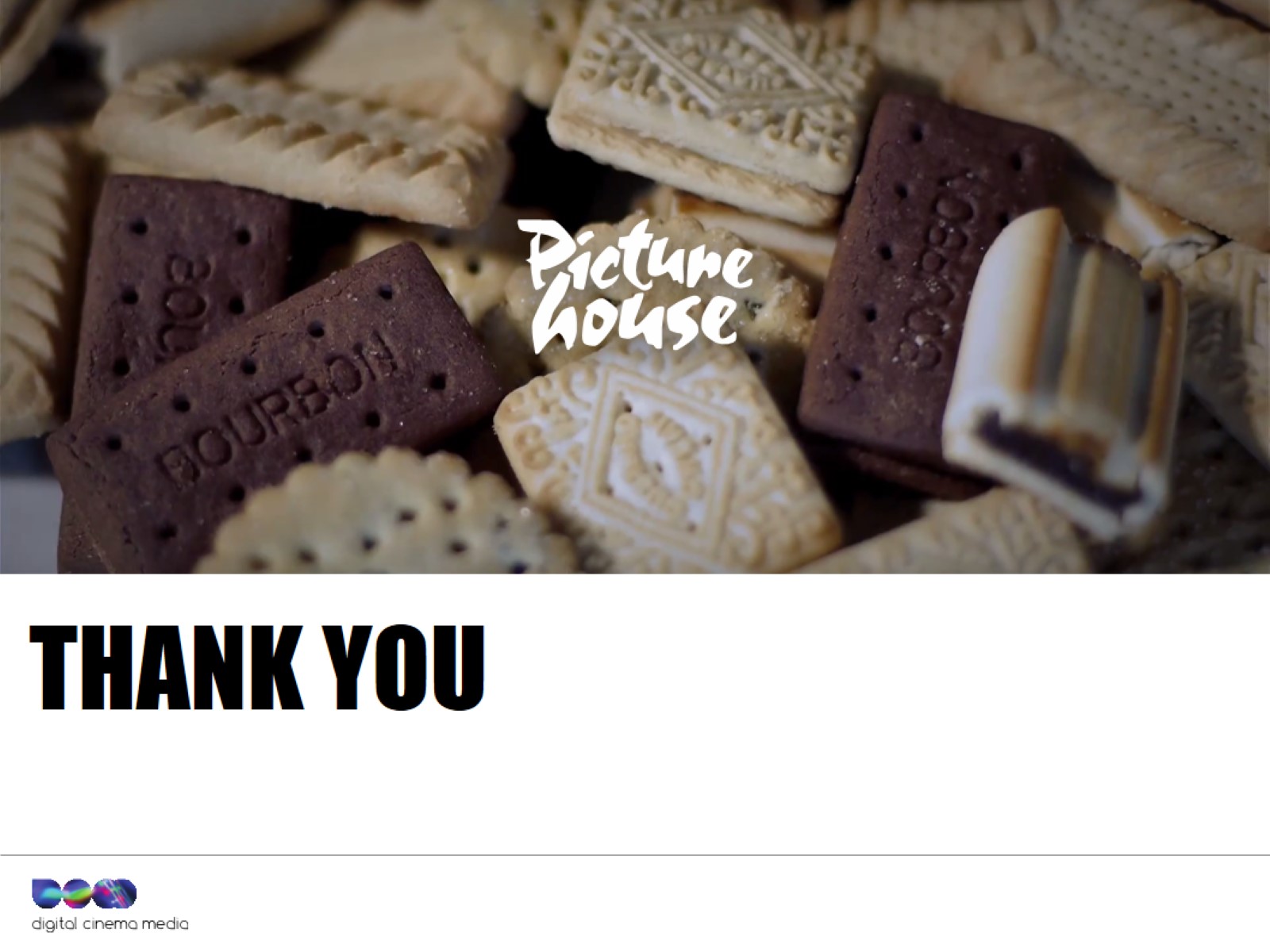 Thank you